Reglas Generales de Seguridad
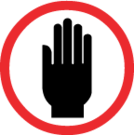 1 - Operar o intervenir equipos sólo si estoy autorizado.

2 - Mantenerse siempre a distancia segura de las cargas suspendidas.

3 - Bloquear todas las fuentes de energías antes de intervenir máquinas o equipos en movimiento.

4 - Mantener las manos alejadas de equipos en movimiento o con riesgo de atrapamiento.

5 - Ingresar a las áreas restringidas sólo si estoy autorizado.

6 - Ejecutar sólo tareas que tengan los riesgos debidamente evaluados y controlados. 

7 - Respetar y mantener todos los dispositivos de seguridad operativos.

8 - Comunicar inmediatamente todo accidente, incidente, acto y condición subestándar.

9 - Utilizar siempre los Elementos de Protección Personal exigidos para cada actividad.

10 - Respetar todos los estándares, instrucciones, señales y advertencias.
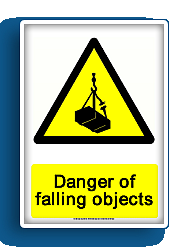 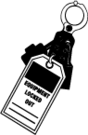 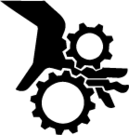 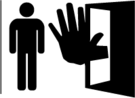 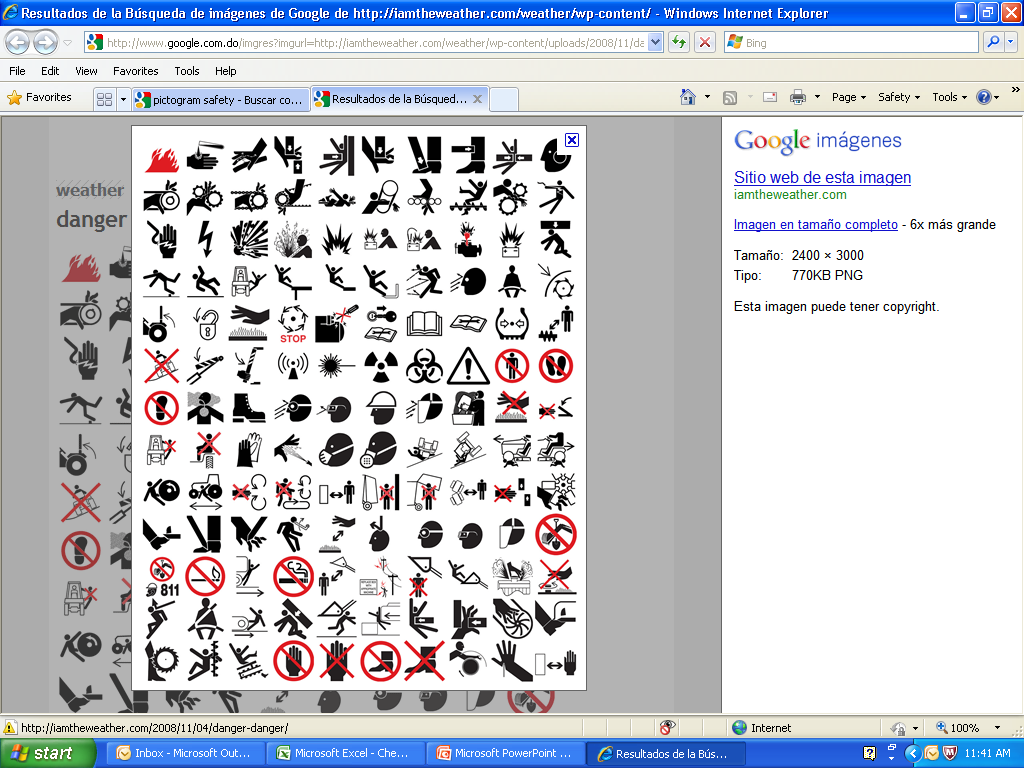 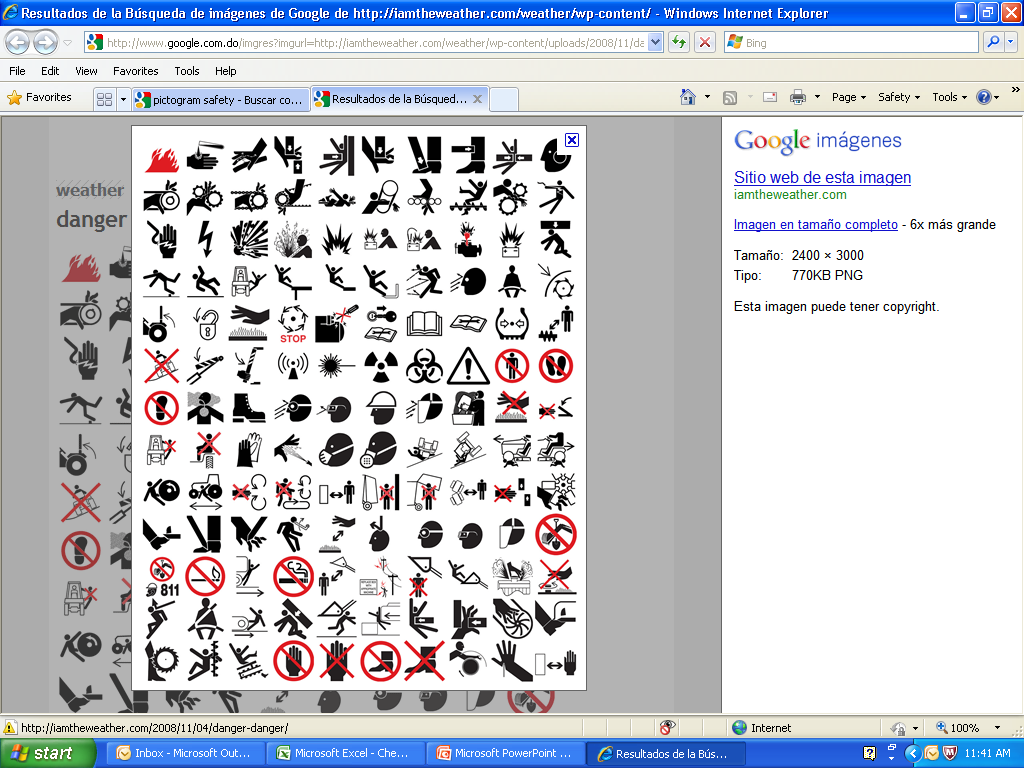 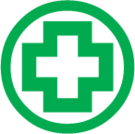 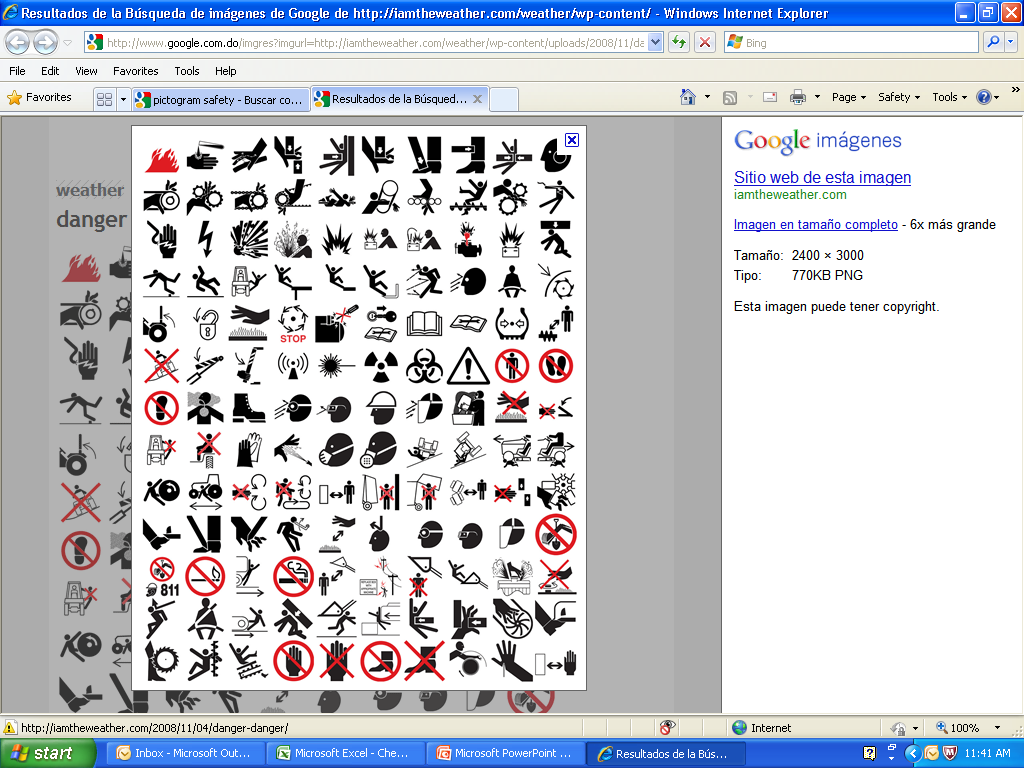 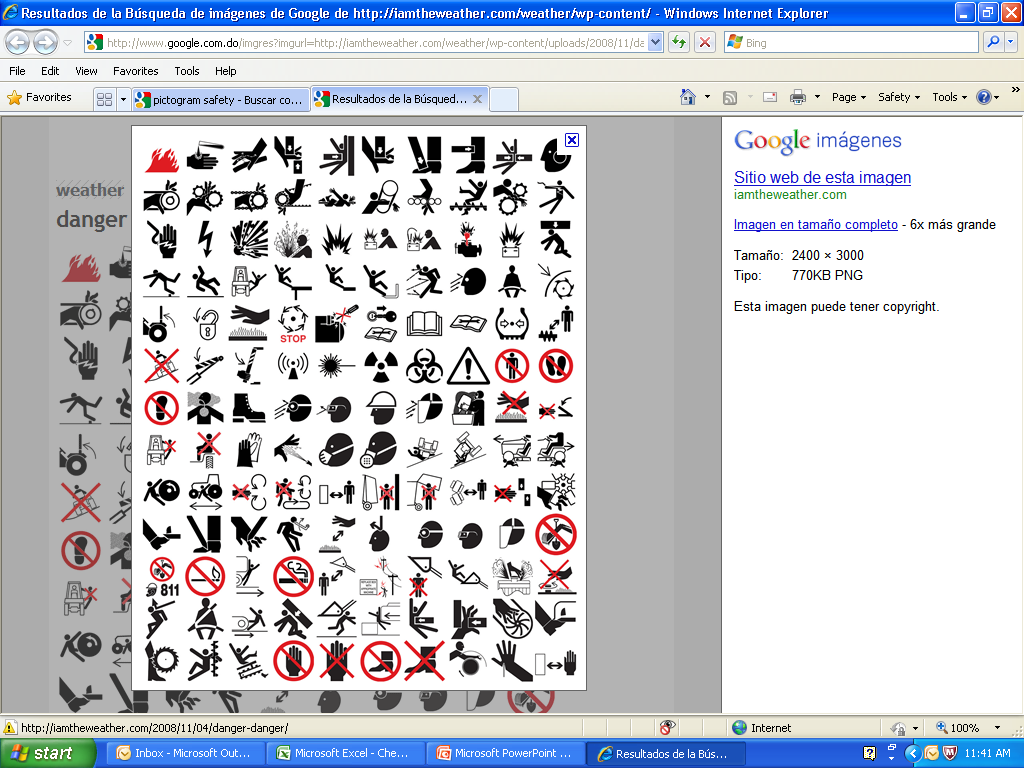 ¡Seguridad Un Compromiso de  Todos!